Postup zřízení RCS Business Messaging partneraTestování Agenta
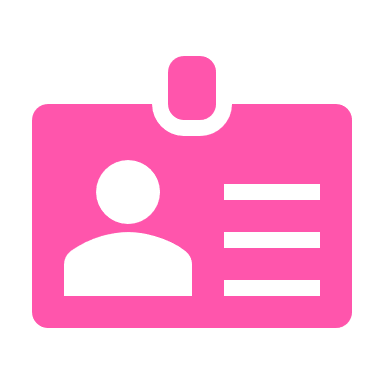 Zřízení Firemního účtu (profilu) na Google
Přihlášení – účty Google
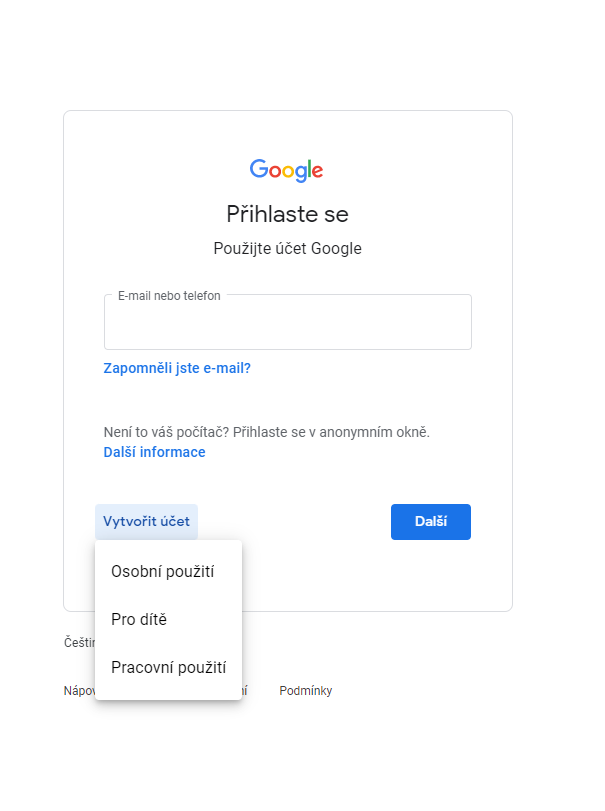 3
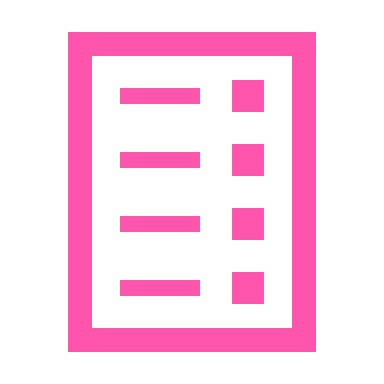 Vytvoření Partnerského účtu Agent owner
Business Communications (google.com)
5
Požadavky na vyplnění údajů RCS Business Messaging partnera (Agent owner)
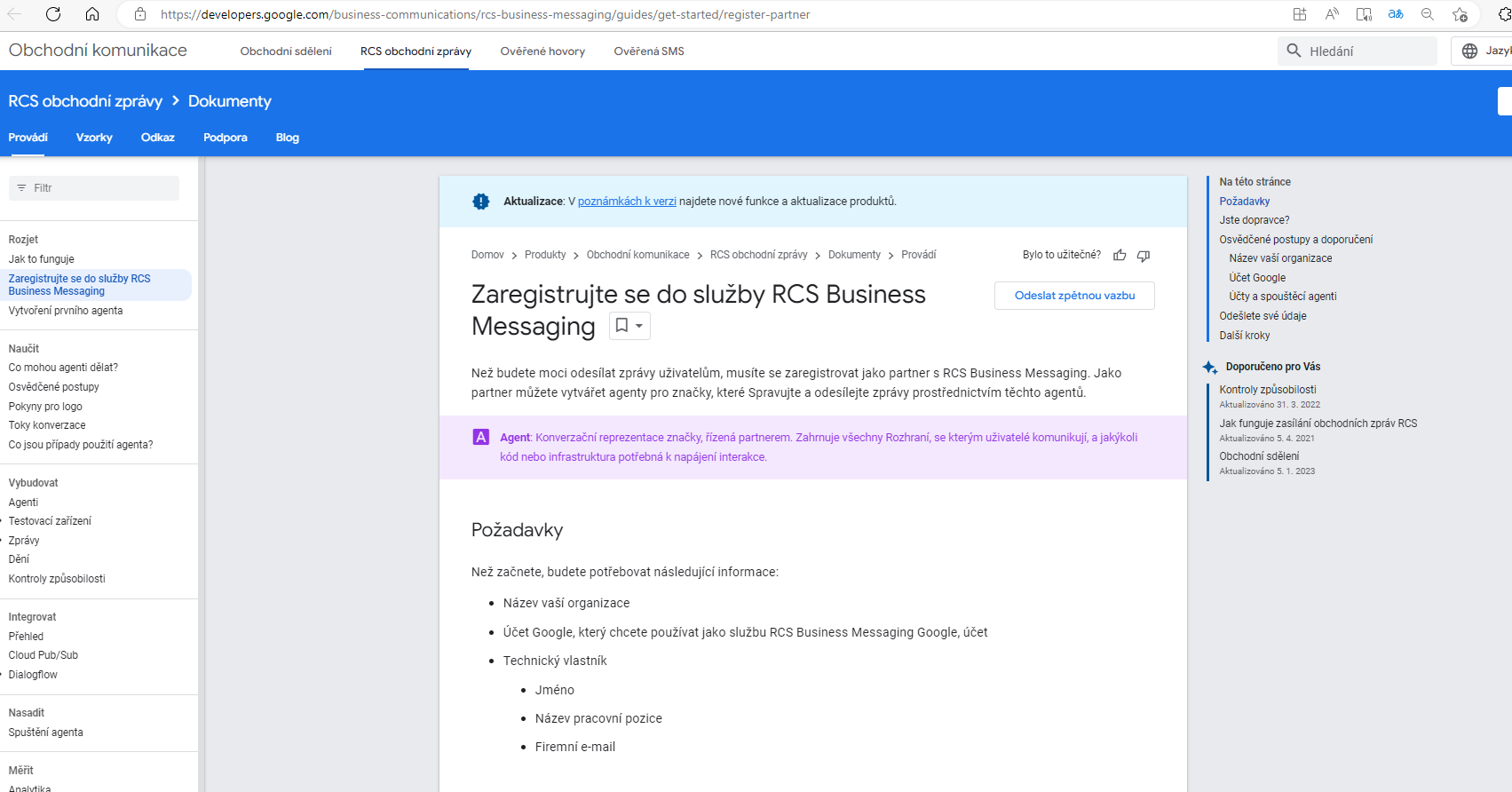 6
Registrace RCS Business Messaging partnera (Agent owner)
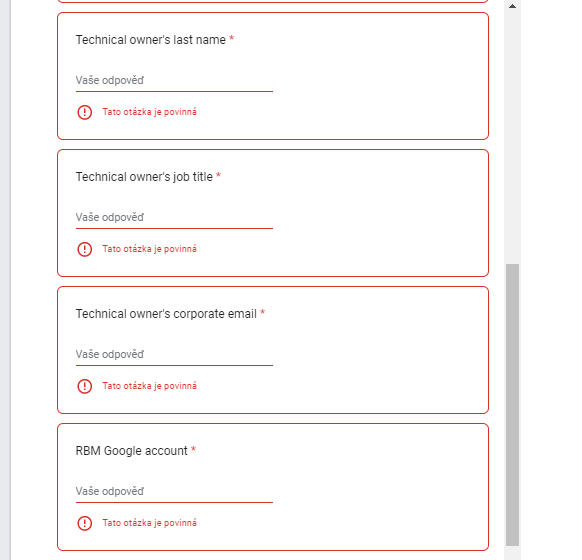 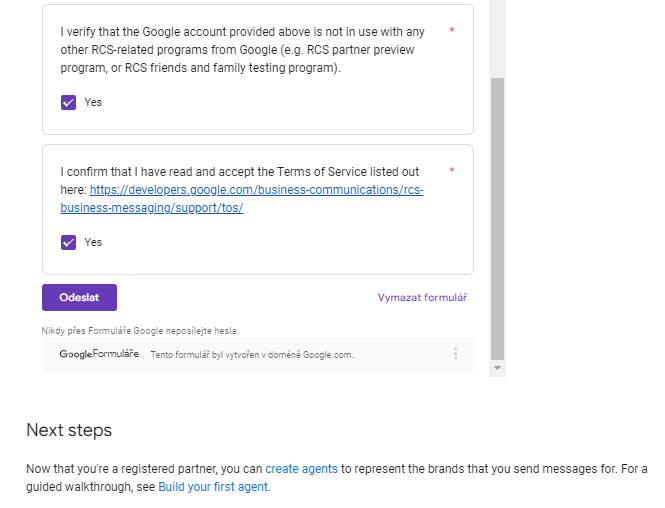 Příjmení odpovědné osoby
Pracovní pozice odpovědné osoby
Název firmy vlastnící Agenta
Firemní email odpovědné osoby
Email, který byl uveden při zřízení firemního profilu na Google
Křestní jméno odpovědné osoby
7
Potvrzení o odeslání registračního dokumentu Agent owner
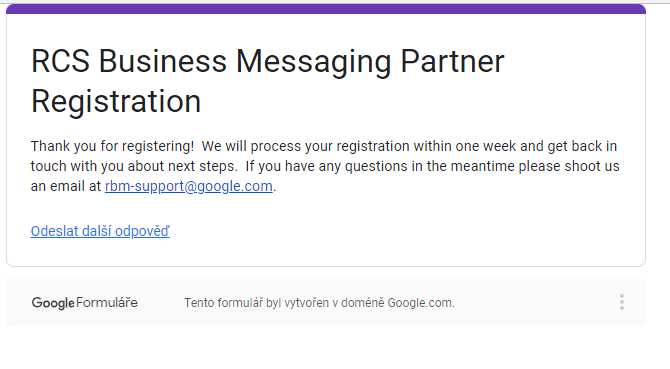 8
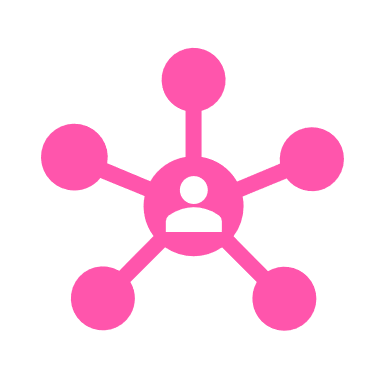 Vytváření jednotlivých Agentů(developer konzole)
RCS Business Messaging  |  Google Developers
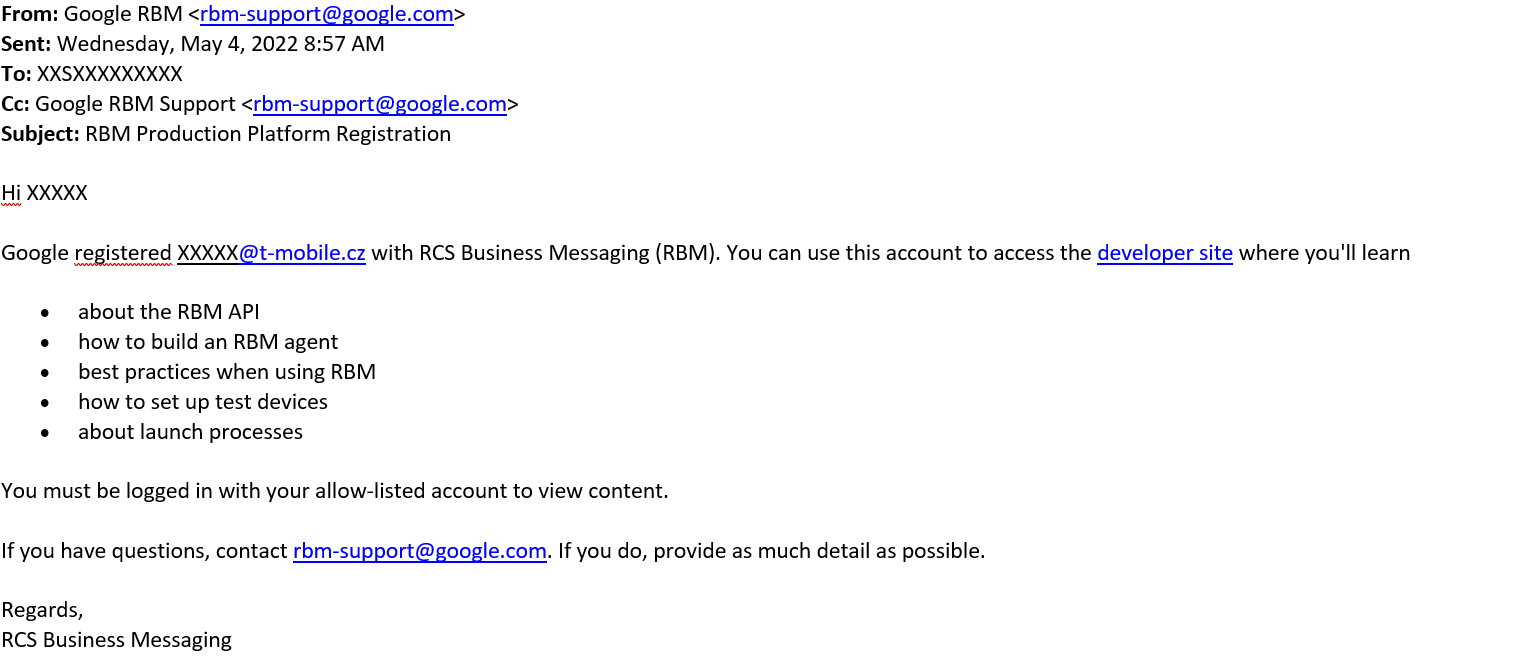 Po odsouhlasení Googlem přijde schvalovací email na Agent ownera a odkaz na developer sites
Agent owner name je název firmy, který je uveden v žádosti o zřízení Agenta ownera
Agent owner ID je firemní email, kterým je registrován Agent owner na Google (XXXX@t-mobile.cz)
10
Developer sites a odkaz na dokumentaci
11
Dokumentace a odkaz na developer konzoli
12
Business Communications (google.com)
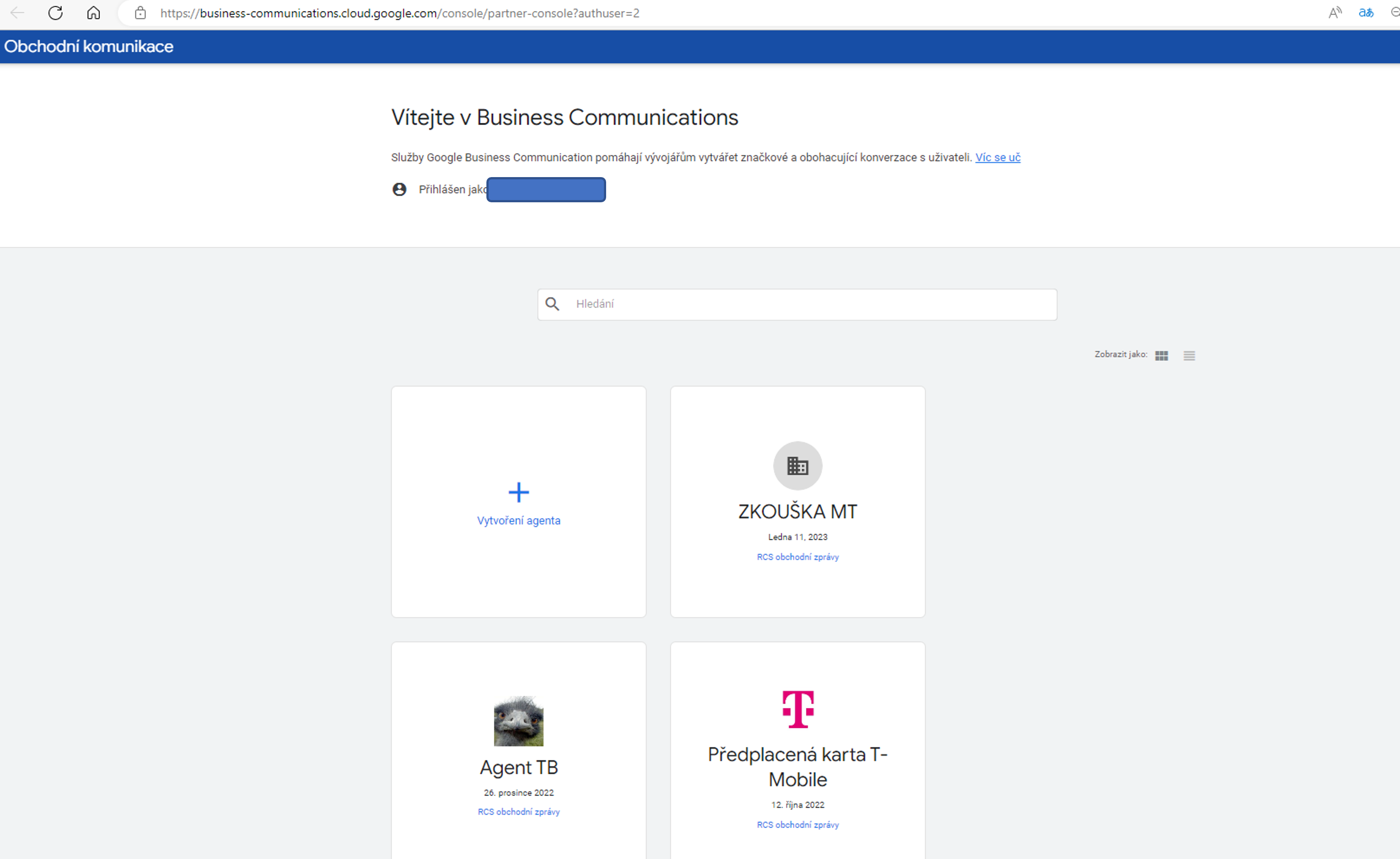 13
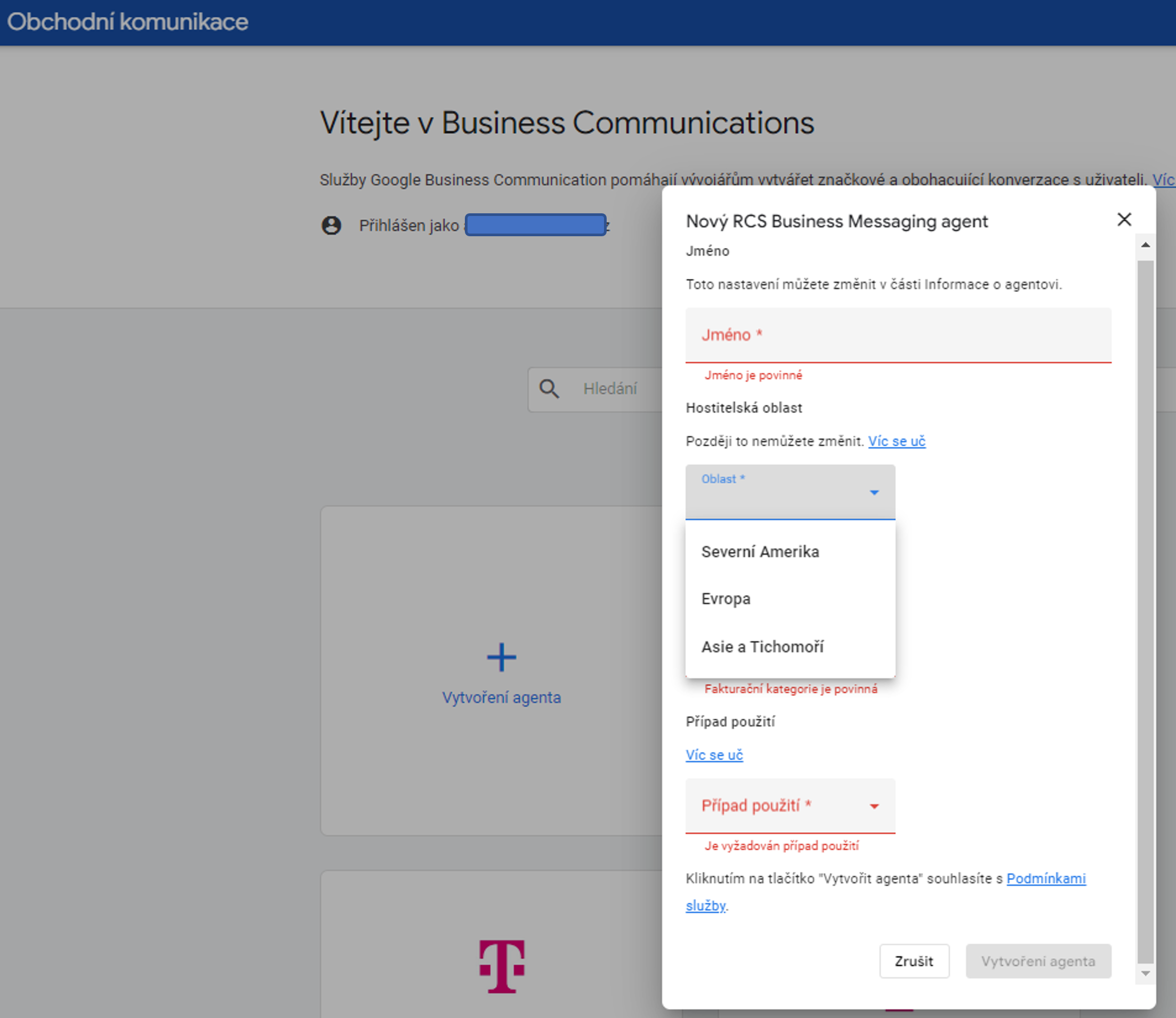 Název Agenta
Místo registrace Agenta
14
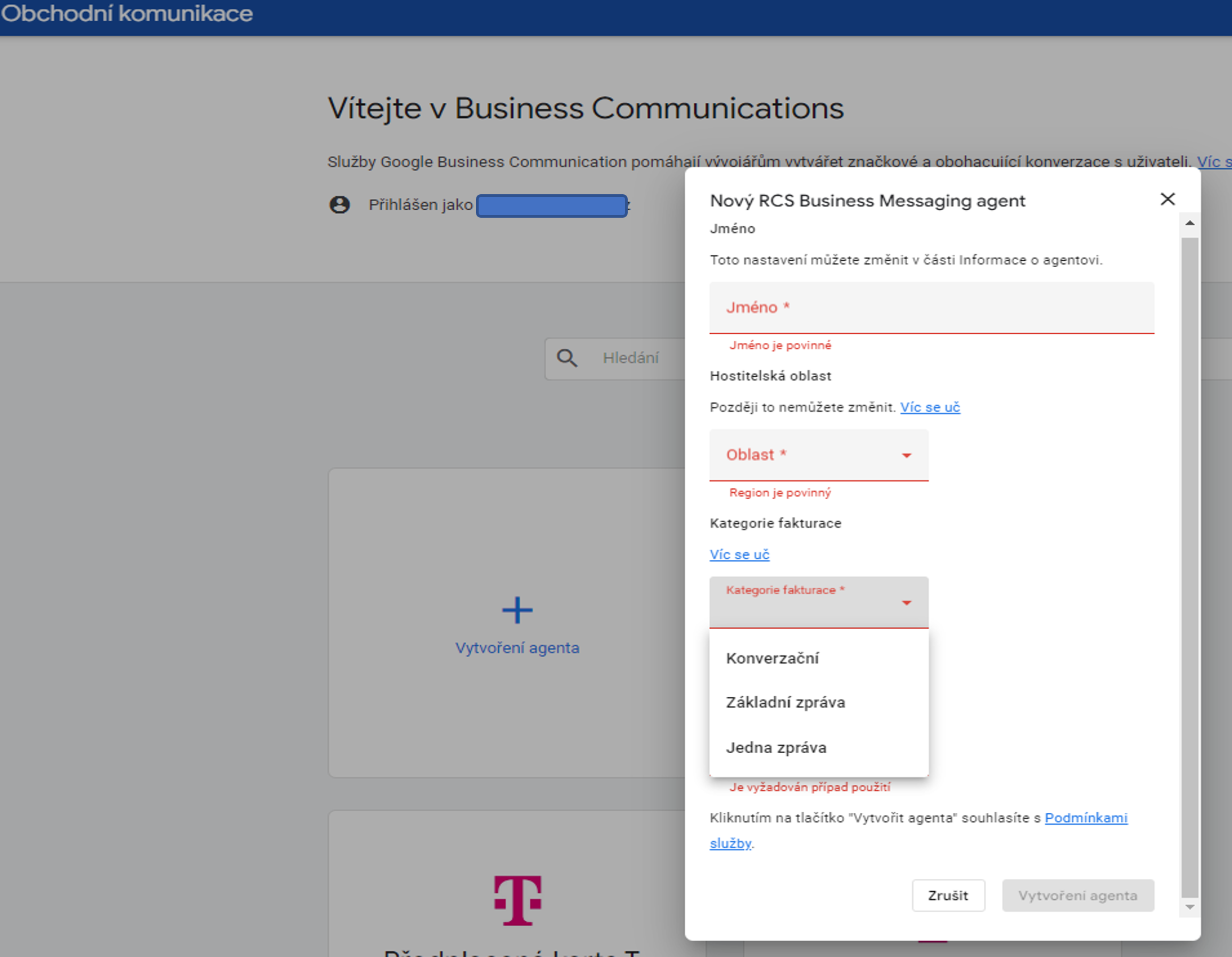 Konverzační – zprávy jsou vyměňovány v obou směrech
Základní - zpráva ve formátu prostého textu o délce až 160 UTF-8 znaků
Jedna zpráva - jedna zprávu s bohatým obsahem
15
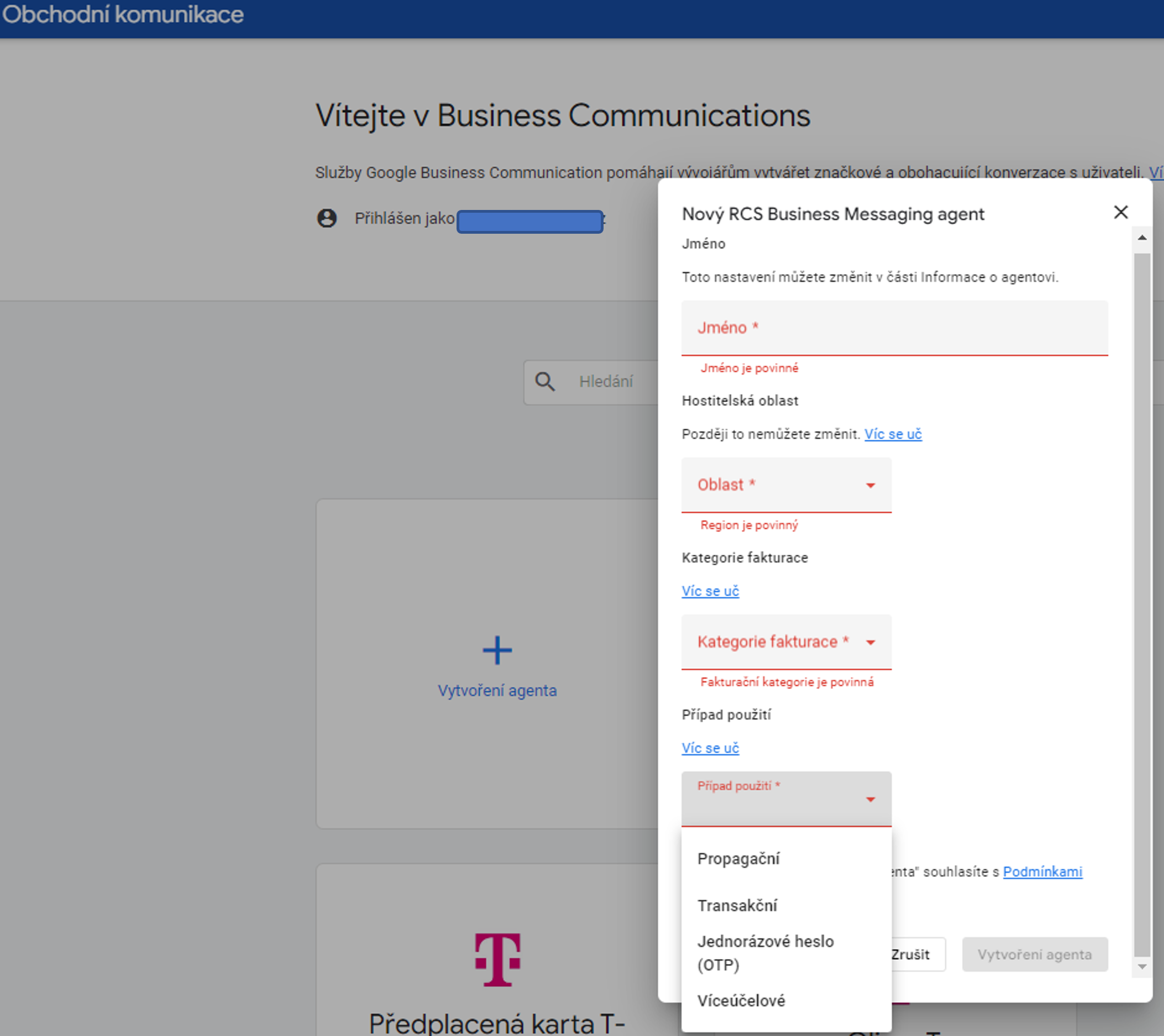 OTP: Jednorázová hesla vyžadovaná k bezpečnému ověření účtu nebo potvrzení transakce
Transakční: Oznámení, aktualizace nebo upozornění za účelem sdílení informací přímo souvisejících se stávajícími službami nebo produkty zákazníka, například upozornění na podezřelé aktivity na účtu, potvrzení nákupu a oznámení o odeslání.
Propagační: Prodejní, marketingová a propagační sdělení novým nebo stávajícím zákazníkům s cílem zvýšit povědomí, zapojení a prodej.
Víceúčelové použití: Konverzační toky, které kombinují transakční a propagační případy použití, jako je odeslání oznámení o účtu a následná nabídka slevy nebo upgradu pro nový produkt a službu.
16
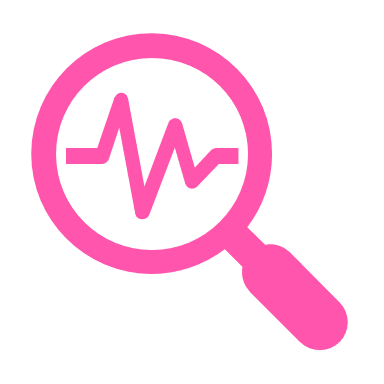 Detail zřízeného Agenta
18
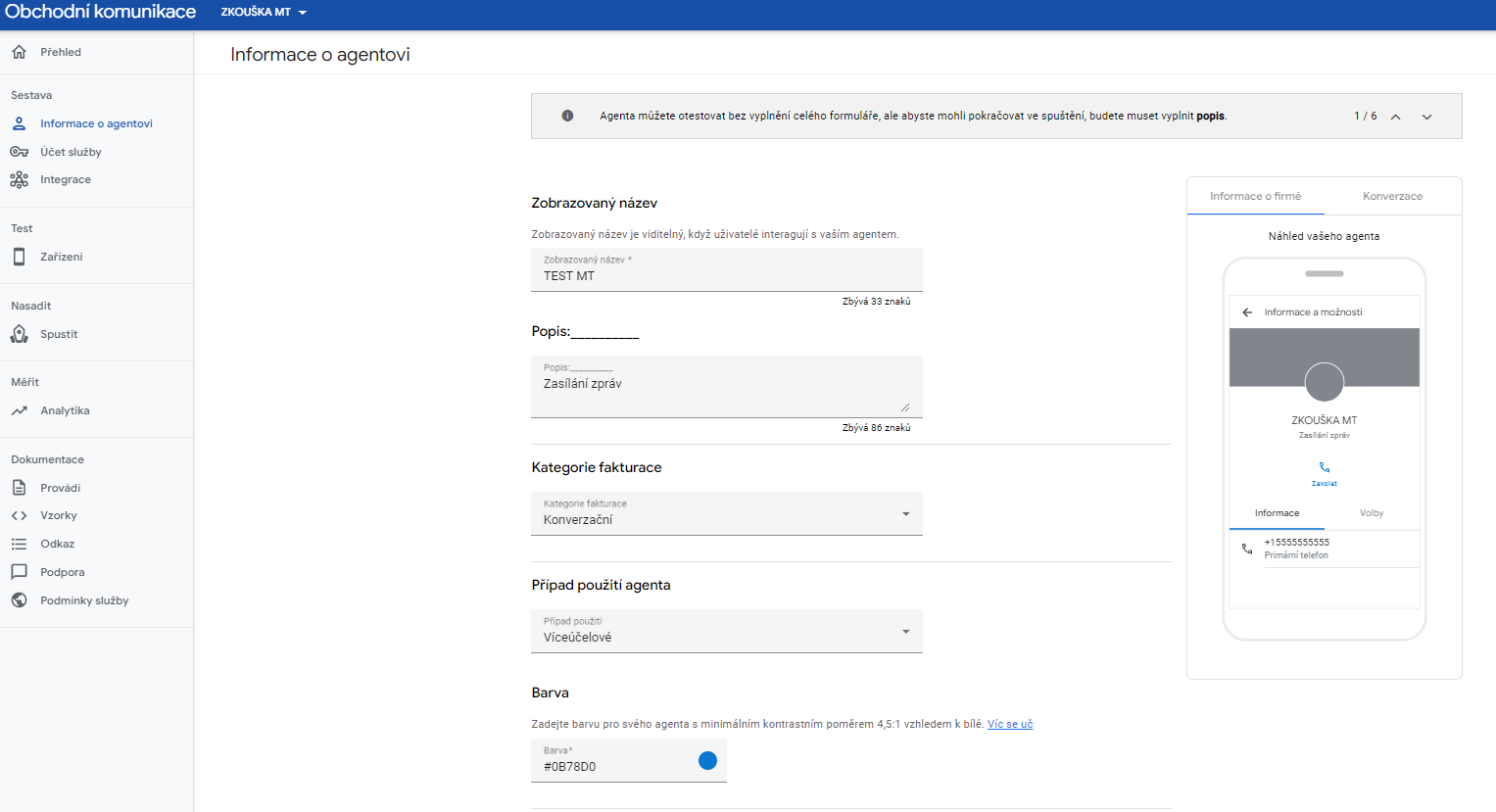 19
Musí být vyplněna všechna pole!
20
Definice klíče pro volání rozhraní API RBM Agenta
21
Definice testovacího telefonní čísla pro ověření RBM komunikace
22
Spuštění otestovaného Agenta do ostrého provozu
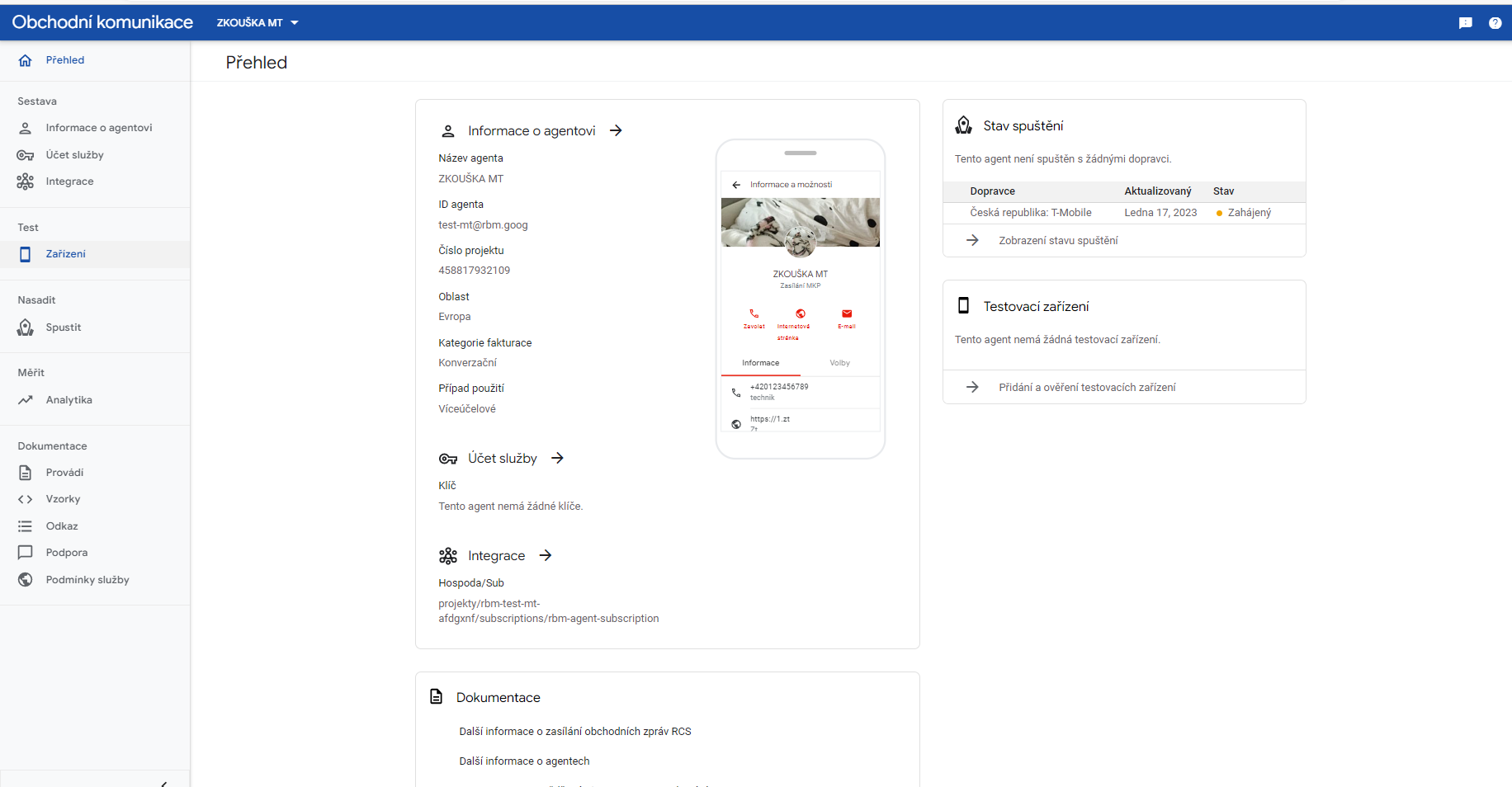 23
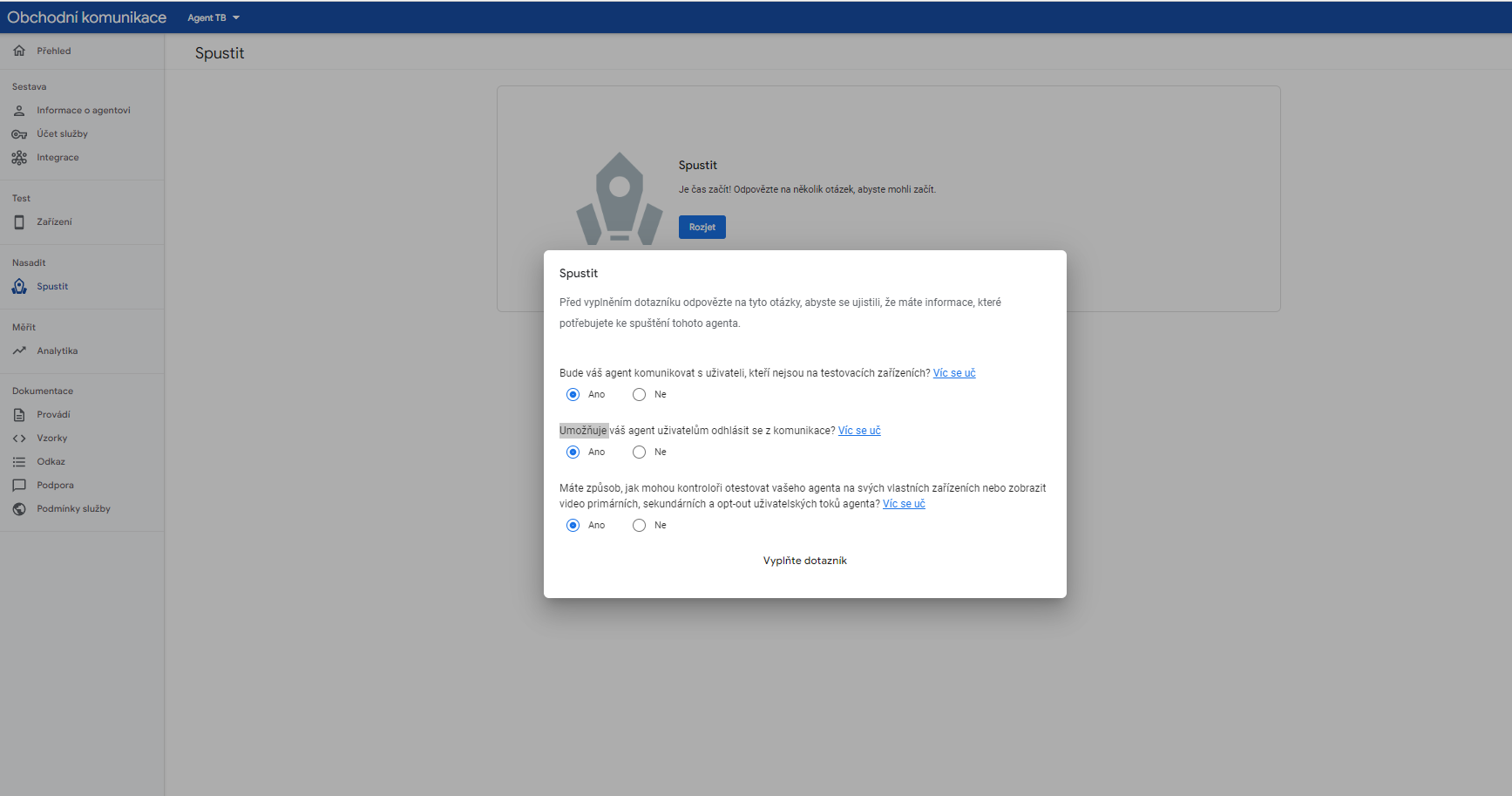 Spuštění agentů jsou určena pouze pro agenty připravené pro produkční prostředí, 
kteří mají v úmyslu komunikovat s uživateli. Agenta můžete otestovat nebo předvést pomocí 
pozvaných testovacích zařízení.
Uživatel musí mít možnost ukončit konverzaci nezávile na Agentovi. Např. napsáním textu STOP do zprávy
Po otestování Agentů zažádáte T-mobile o jejich spuštění do provozu
24
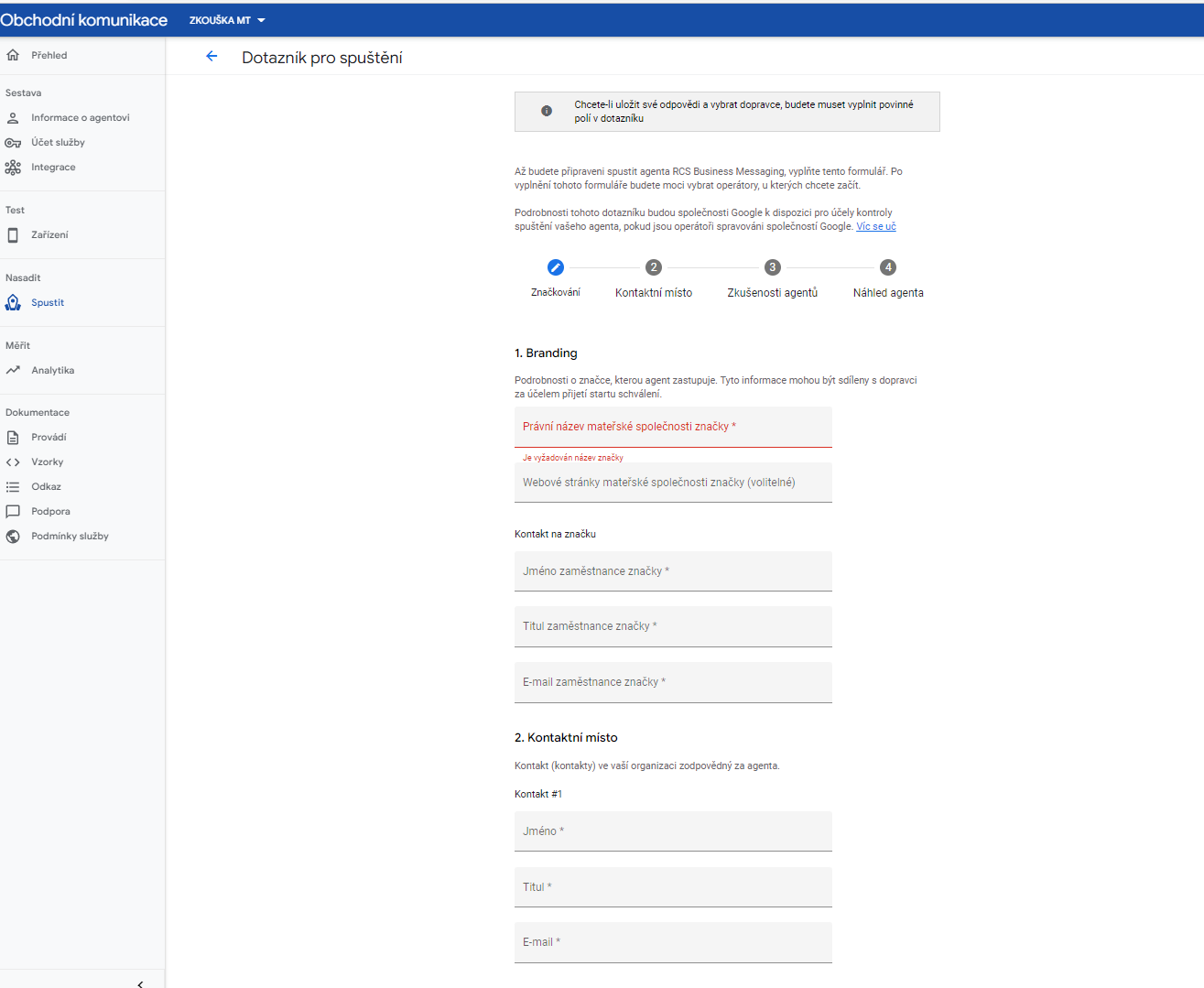 Název konkrétního  agenta, kterým se bude Agent prezentovat navenek
Kontakt na vlastníka provozujícího Agenta
Kontakt na vlastníka provozujícího Agenta
25
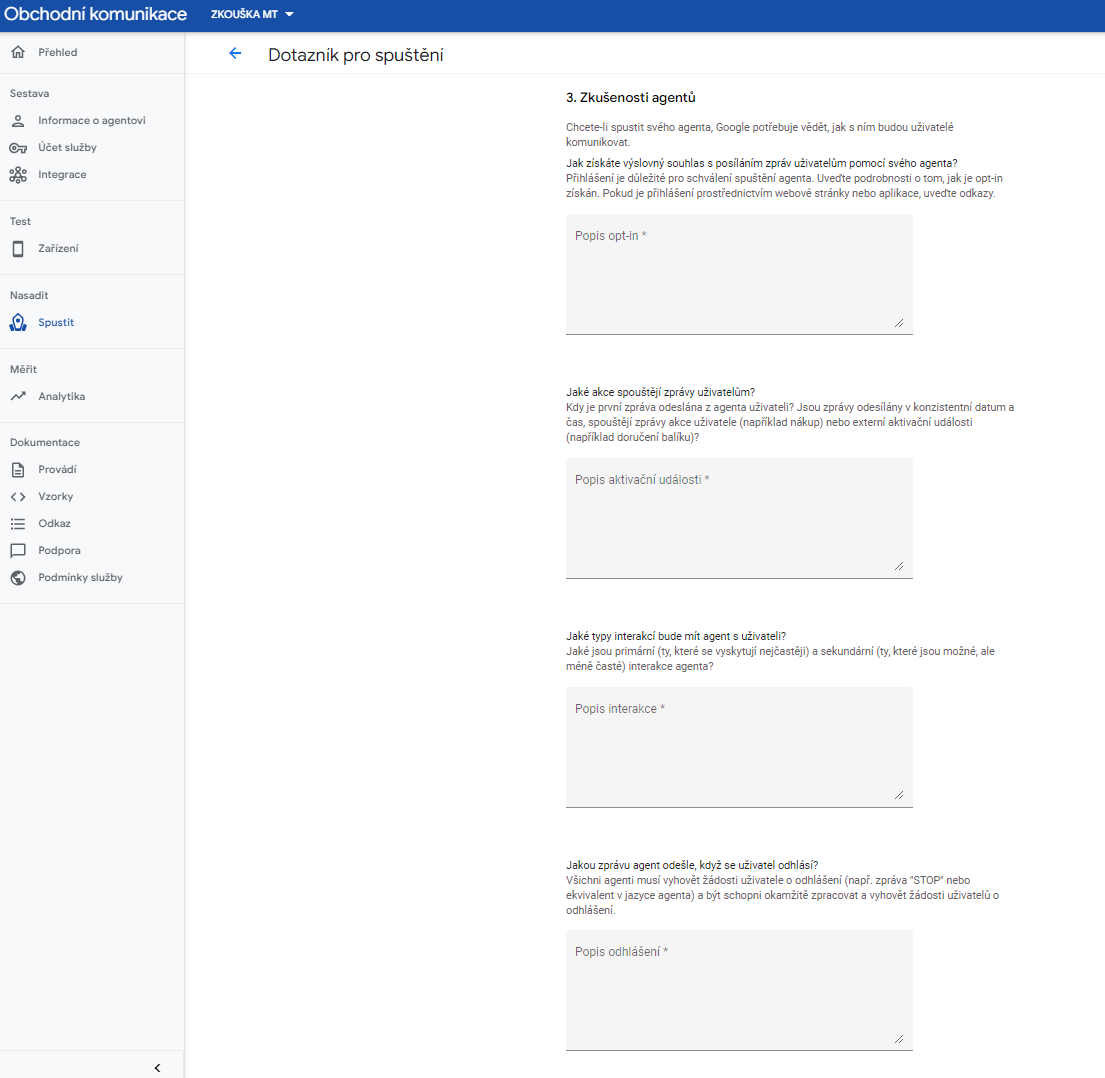 Např.:  Souhlasy se získávají na webu - např. v registraci s možností zanechat e-mail anebo telefonní číslo
Např.: Uživatel požádá o nabídku produktů na webu, 
nabídky jednorázových akcí - výhodných balení, 
popř. jednorázových slev s časovým omezením
Např.: primární - přechod na subpage s informací o nabídce
 sekundární - požadavek na odhlášení z obchodních sdělení
Např.: Děkujeme. Jste odhlášeni z uživatelské databáze
26
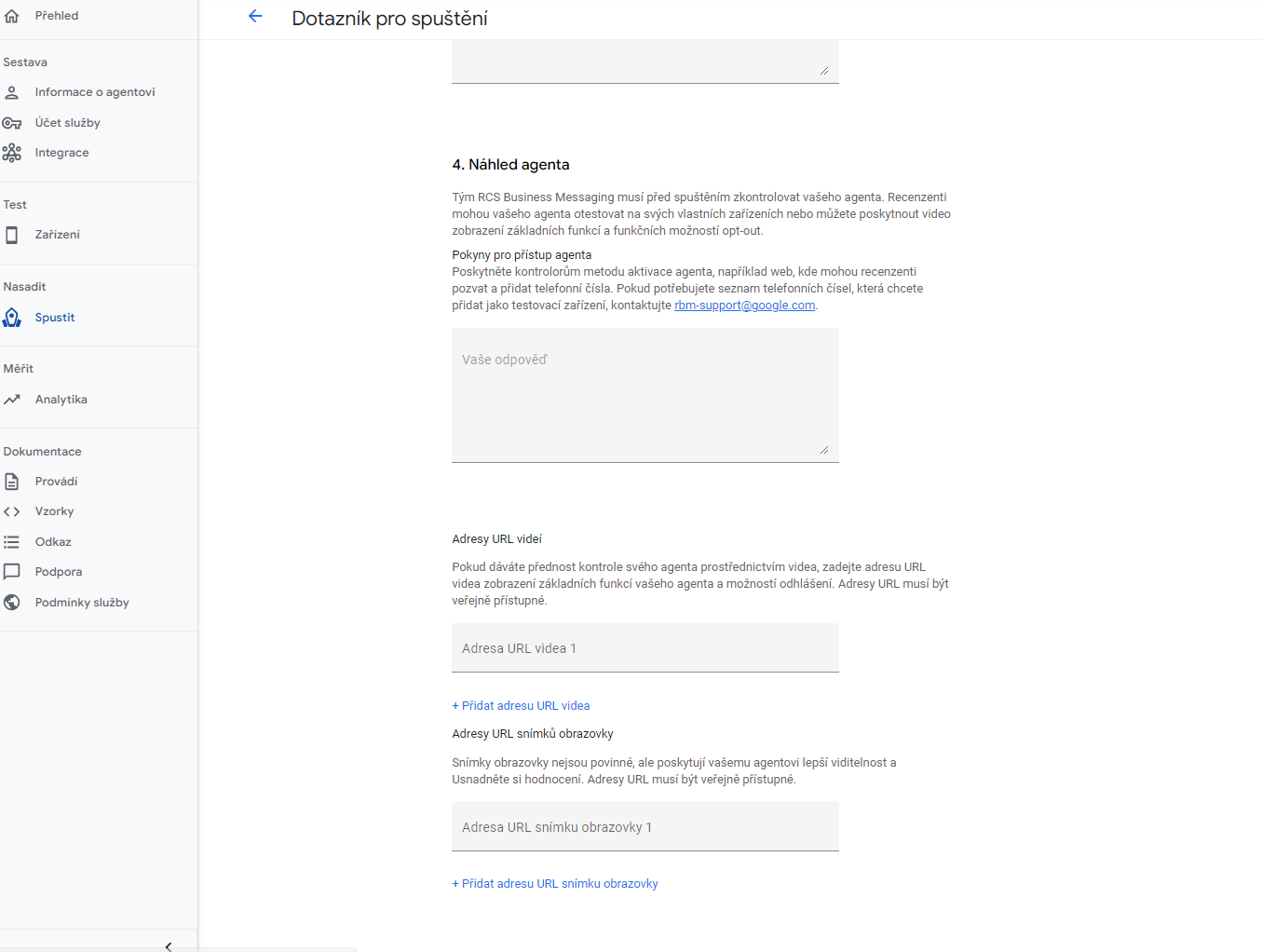 Přístup lze získat na webu - např. v registraci
www stránky, videa nebo obrázky náhledu na agenta. Slouží k posouzení Agenta recenzenty (Google a T-Mobile), před jeho spuštění do ostrého provozu
27
Výběr operátora mobilní sítě
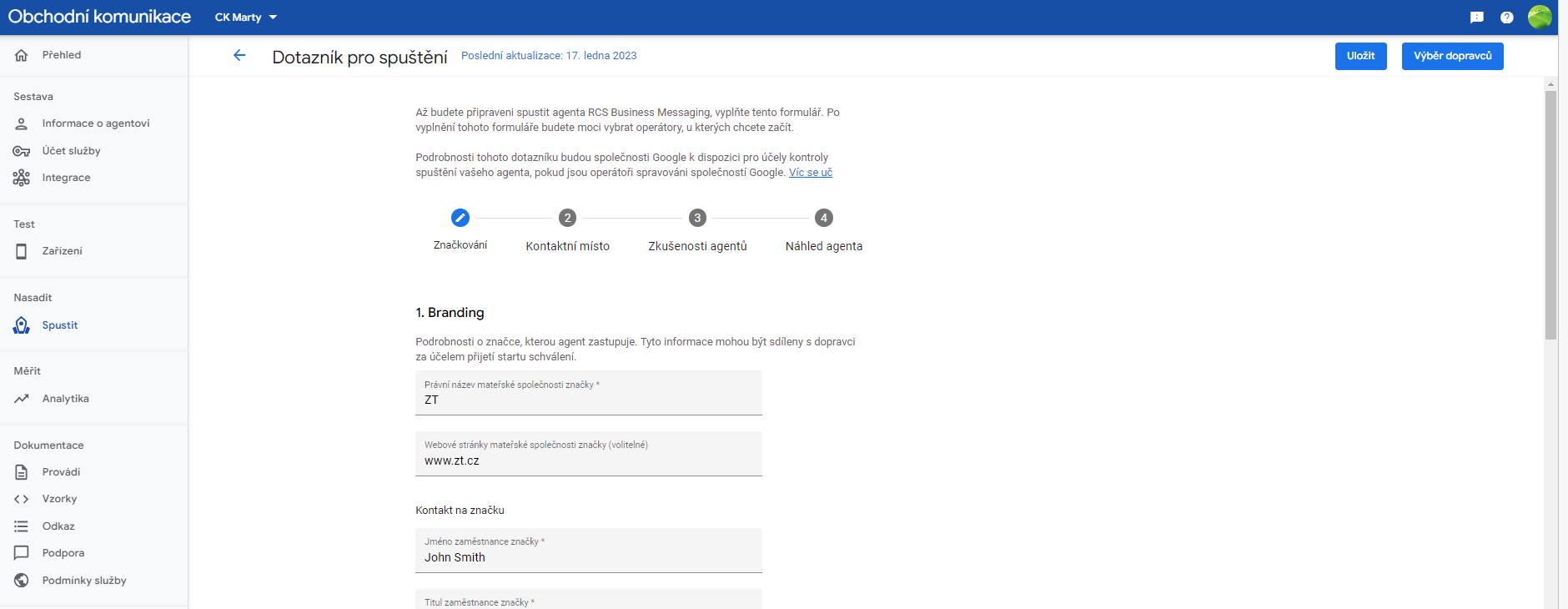 28
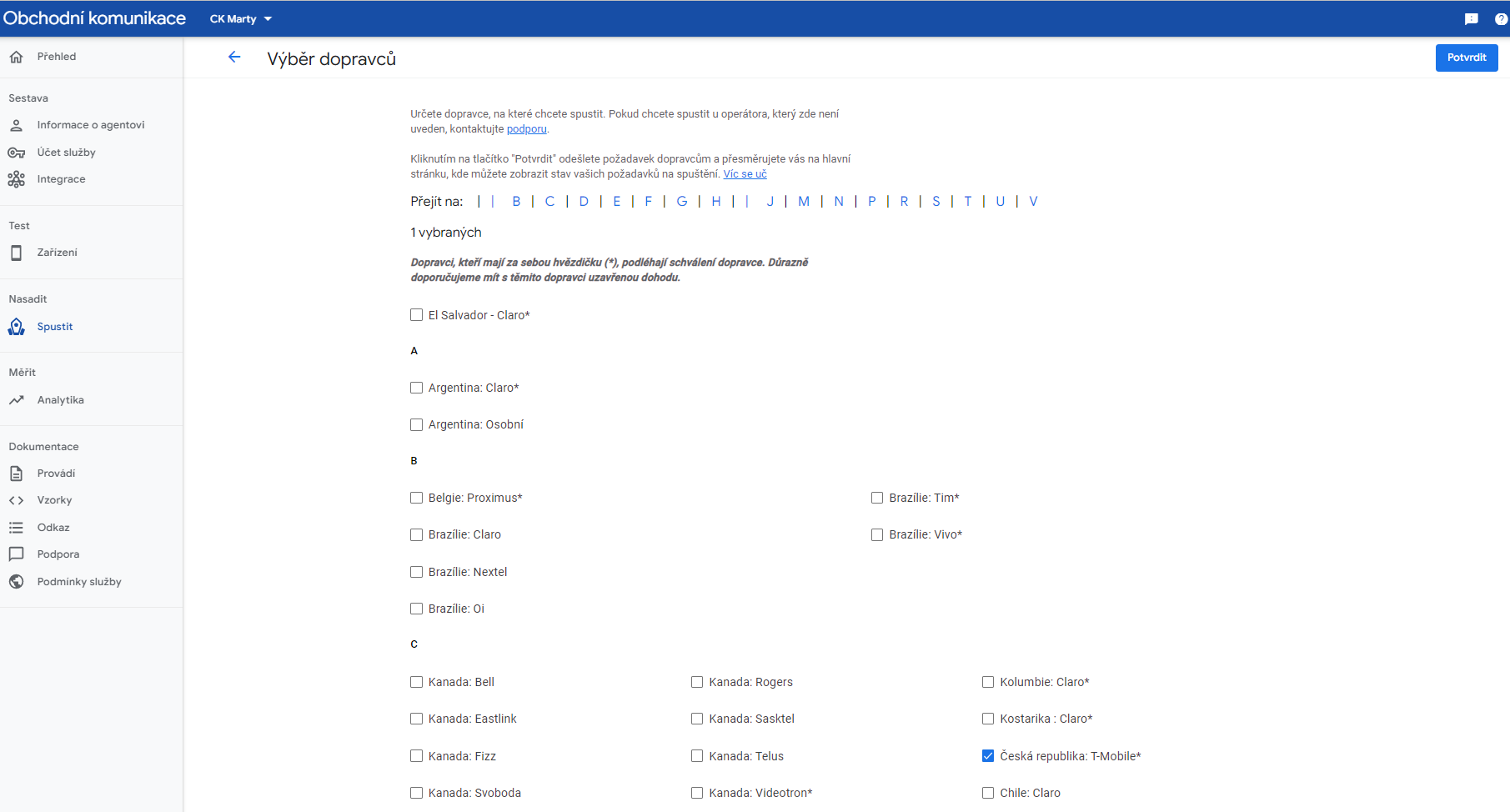 29
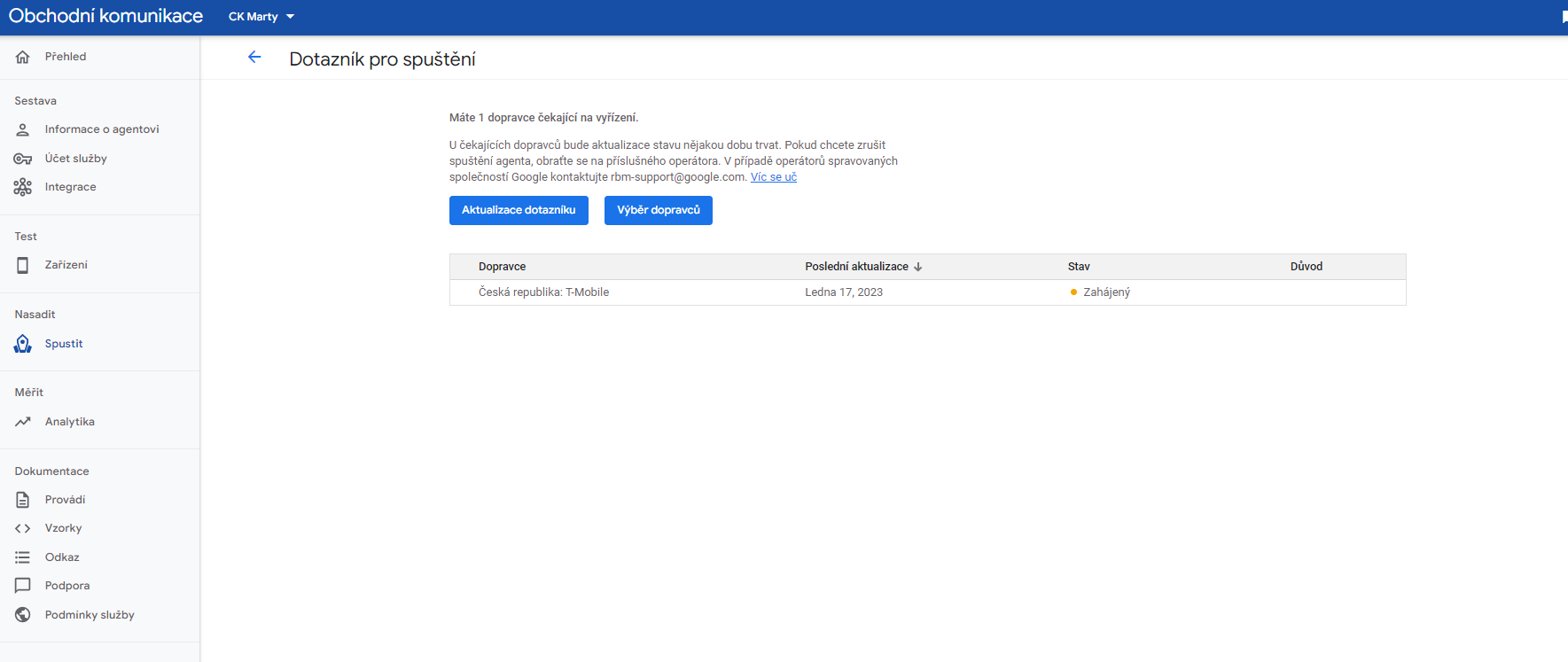 T-Mobile dá následně zákazníkovi na vědomí, že byl Agent schválen, nebo zamítnut.
30
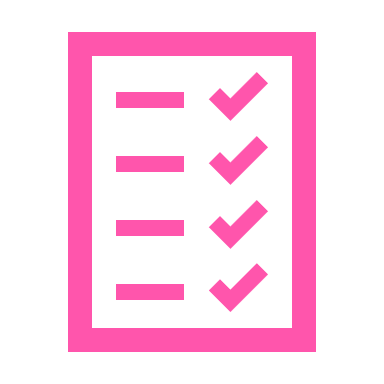 Testování Agenta
Testovací zařízení Agenta
Po prvním kroku vytvoření nového Agenta v konzoli je možné definovat testovací zařízení
max. 20 požadavků denně, celkem max. 200 testovacích čísel
Telefonní čísla Android telefonů s aktivní službou RCS chat
při zakládání musí být telefonní číslo pro RCS dostupné (zapnutý telefon, konektivita)
Na telefon je automaticky odeslána zpráva s žádostí o potvrzení 
Po potvrzení lze z konzole odeslat testovací zprávu Agenta
Zprávy na testovací zařízení jsou zdarma, Agent nemusí být schválený, nemusí existovat smlouva s operátorem
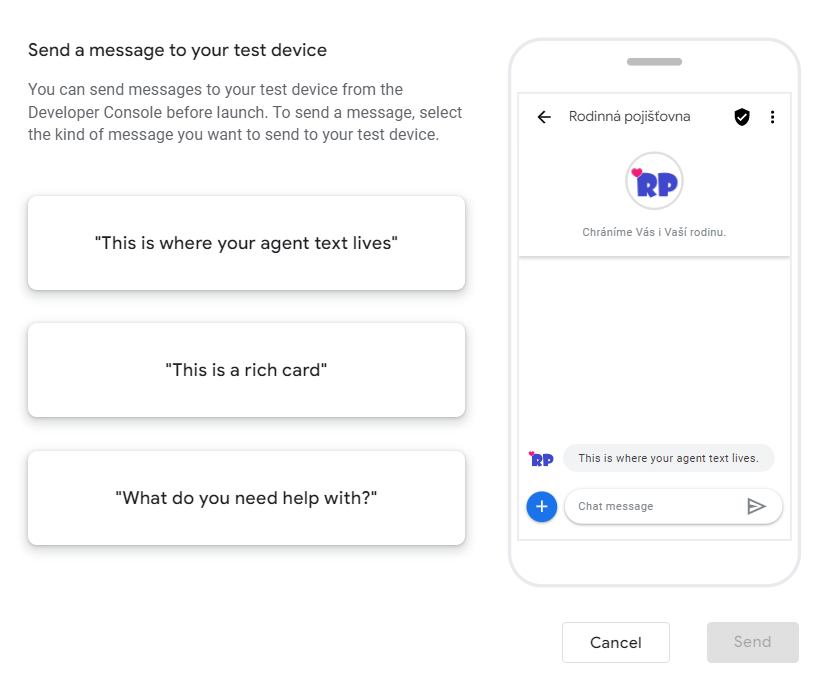 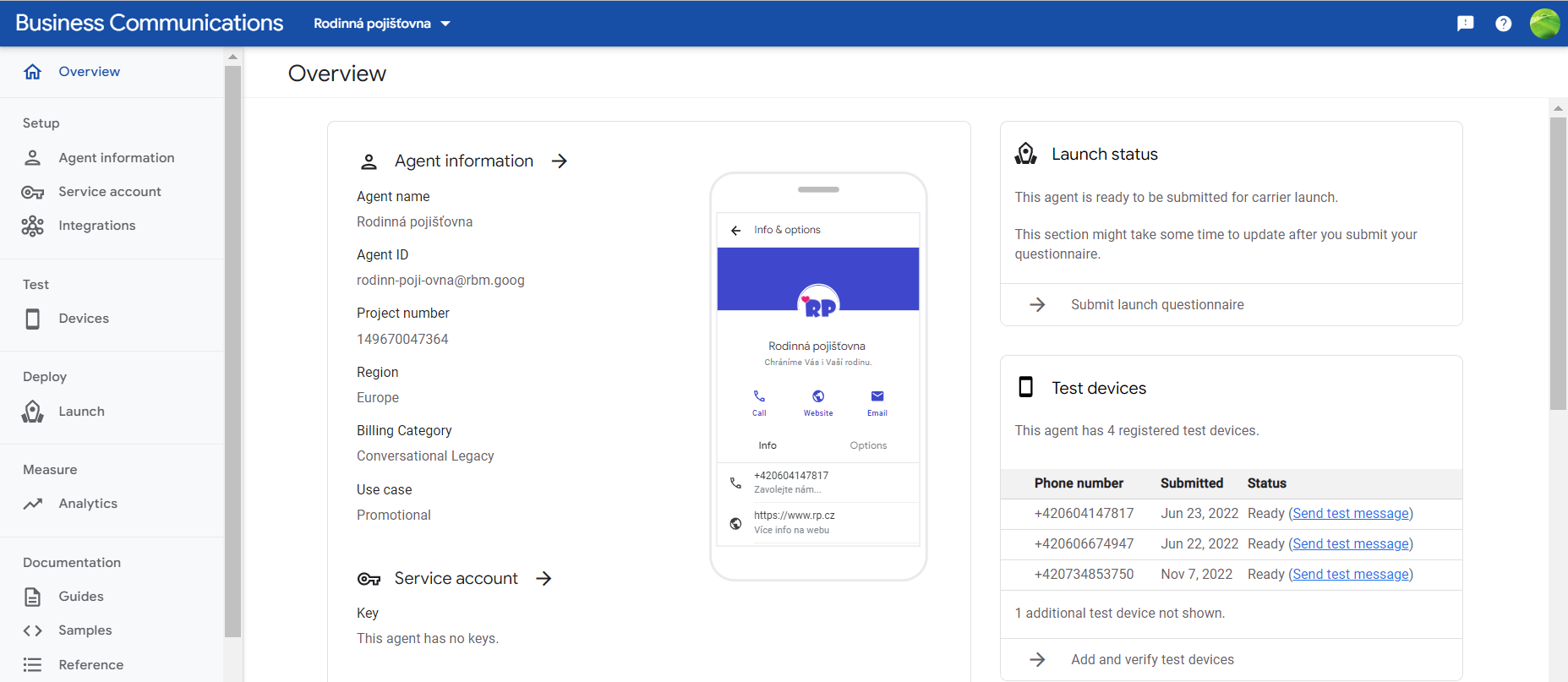 32
Příklady Agentů Google
Pro otestování reálného provozu Agenta lze využít příklady od Google
https://developers.google.com/business-communications/rcs-business-messaging/samples
Zprávy na testovací zařízení jsou zdarma, agent nemusí být schválený ani existovat smlouva s operátorem
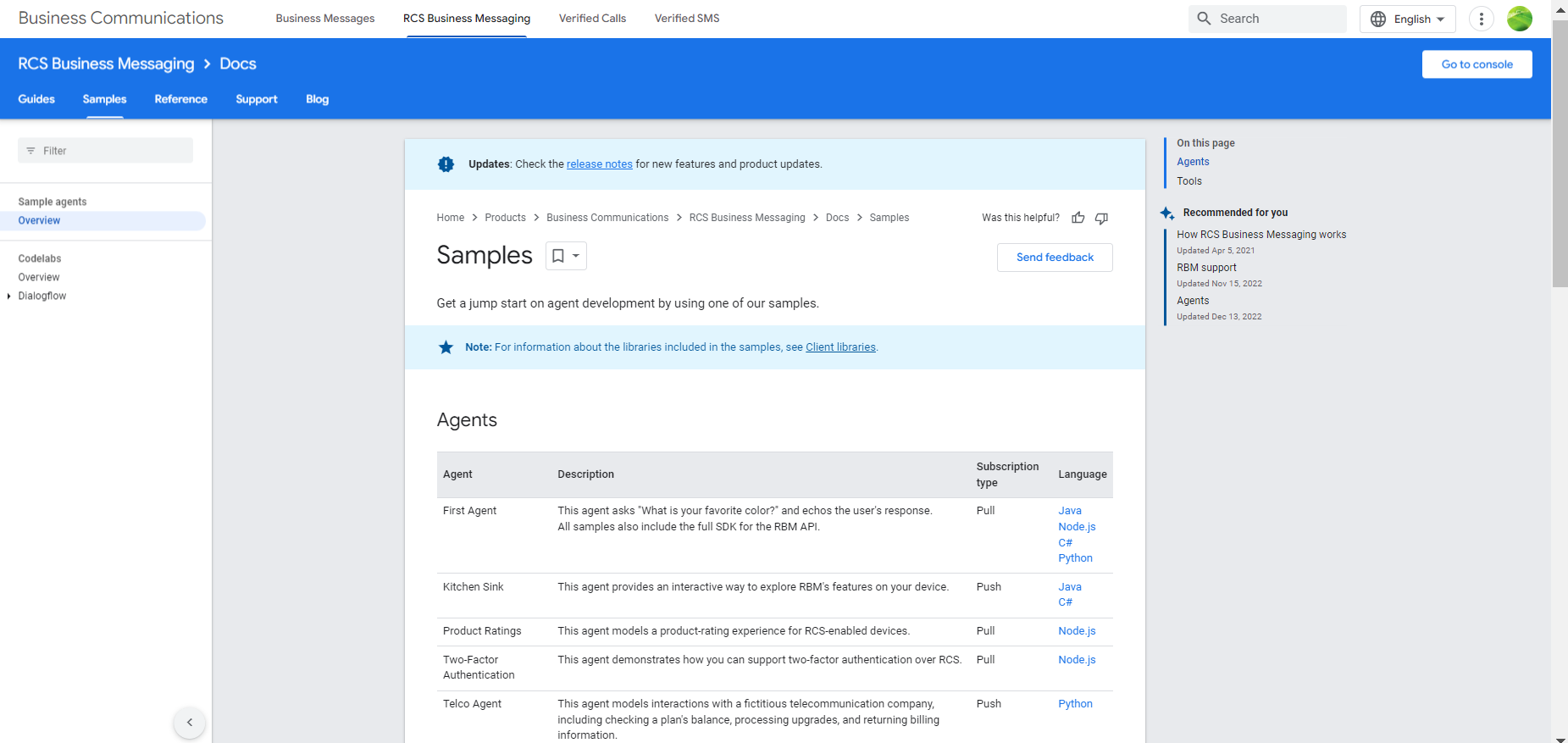 33
33
Testování s T-Mobile
T-Mobile vám přináší možnost otestovat reálný provoz ve spolupráci s partnery poskytujícími řešení pro kampaně a chatboty s využitím umělé inteligence (AI)

Analýza zadání, disponibilních vstupů a očekávaných výstupů
Definice komunikačního schématu
Ověření komunikace
Spuštění kampaně na definovanou dobu a skupinu koncových uživatelů
34
Odkazy Google
https://developers.google.com/business-communications/rcs-business-messaging/reference/rest

https://developers.google.com/business-communications/rcs-business-messaging/samples

https://developers.google.com/business-communications/rcs-business-messaging/guides/get-started/how-it-works
35